Hoạt động thực hành trải nghiệm
TẤM THỆP VÀ PHÒNG HỌC CỦA EM
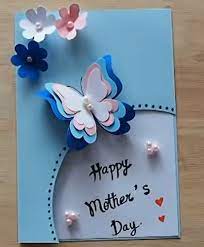 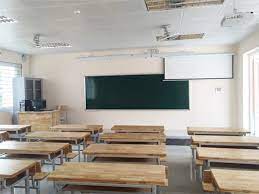 A. TẤM THIỆP CỦA EM
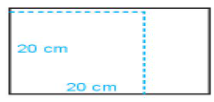 B1: Vẽ rồi cắt một hình vuông có cạnh 20cm từ tờ bìa A­4.
B2: Gấp đôi hình vuông (vừa cắt) thành hai hình chữ nhật chồng khít lên nhau.
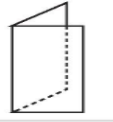 A. TẤM THIỆP CỦA EM
B3: Vẽ và cắt các hình sau từ giấy màu:
		2 hình chữ nhật kích thước 1cm×4cm.
		2 hình chữ nhật kích thước 1cm×3cm.
		2 hình chữ nhật kích thước 1cm×2cm.
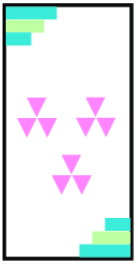 B4: Dán các hình vừa cắt vào mặt trước của tờ bìa gấp đôi (ở Bước 2) theo mẫu dưới đây:
A. TẤM THIỆP CỦA EM
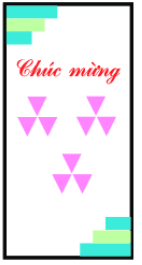 B5: Viết chữ “Chúc mừng”
B6: Ghi nội dung chúc mừng phù hợp vào mặt trong của thiệp.
Một số sản phẩm của em
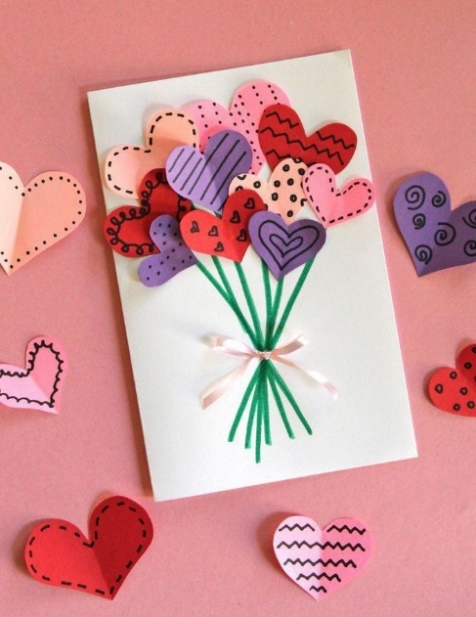 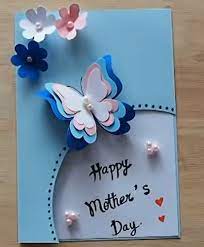 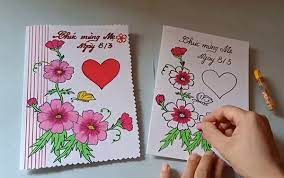 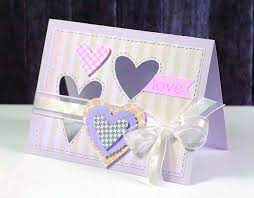 B. Kiểm tra phòng học đạt mức chuẩn về ánh sáng
“Một gian phòng đạt mức chuẩn về ánh sáng nếu diện tích các cửa không nhỏ hơn 20% diện tích nền nhà”.
CÁC BƯỚC TIẾN HÀNH
Bước 1: Thực hiện đo và tính diện tích nền của phòng học (S1)
Bước 2: Đo và tính tổng diện tích các cửa gồm cửa ra vào, cửa sổ ( S­2)
Bước 4: So sánh chỉ số A với 20 để kết luận việc đạt mức chuẩn về ánh sáng của phòng học : 
Nếu A < 20 => phòng học không đủ ánh sáng ( không đạt mức chuẩn về ánh sáng). 
Nếu A ≥ 20 => phòng học đủ ánh sáng.